Textbook p.143
Thurs     12.31.13
Standard 7,                   Reproduction of Life
TOPIC:

MY GOAL:




DID YOU 
KNOW?
I will identify the phases of The Cell Cycle including Mitosis
Q: When a cell divides itself, The Newly formed cells are called daughter cells . Why not son cells Or something else??

A:  Because in terminology, the source is called 'mother'(mother plant, mother ship) & the descendants or new formations are called daughters. Because in animal life, a female or mother can give birth to offspring, & not a male or father. If a cell divides, the new cells can usually divide again, thus 'giving birth' in a certain sense, thus being referred to by a female term.
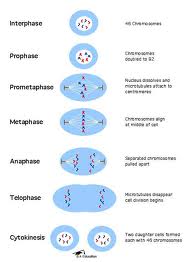 MITOSIS… Can you fill in the cells?
2 pair of single stranded Xsomes = 4 single strands
the single Xsomes change to double-stranded Xsomes
Replication… which means…
Cell divides
End up with 2 cells that are IDENTICAL to parent = same # of Xsomes (4 single strands) – only diff. is daughter cells are smaller
Normal Cells vs Cancer Cells
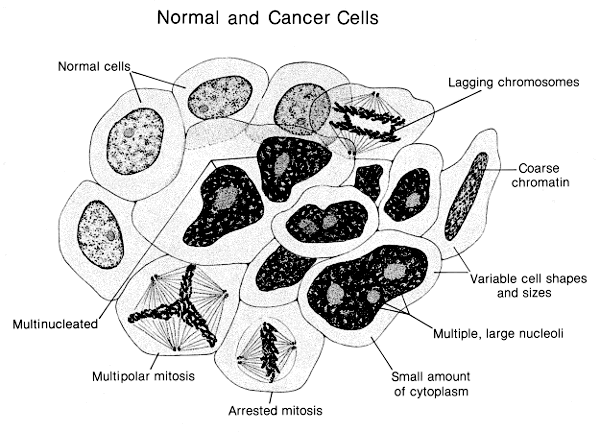 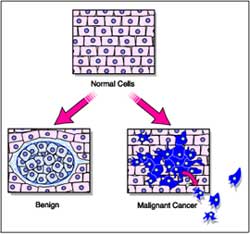 Mitosis Math Lab
TEXTBOOK page 143
READ the procedures
You will  OMIT:
Drawing of stages in step 2
Step 3 – you will use the WHOLE micrograph NOT just a random area  the micrograph IS a random area
Mitosis mAth Lab
Follow procedure in book!
Look  Count TOTAL # of cells in MicroGraph  Record  Then Count # of cells in Each Phase of the Cell Cycle  Record  Figure % of Each Stage  Record  Graph % AT THIS TIME  Answer questions
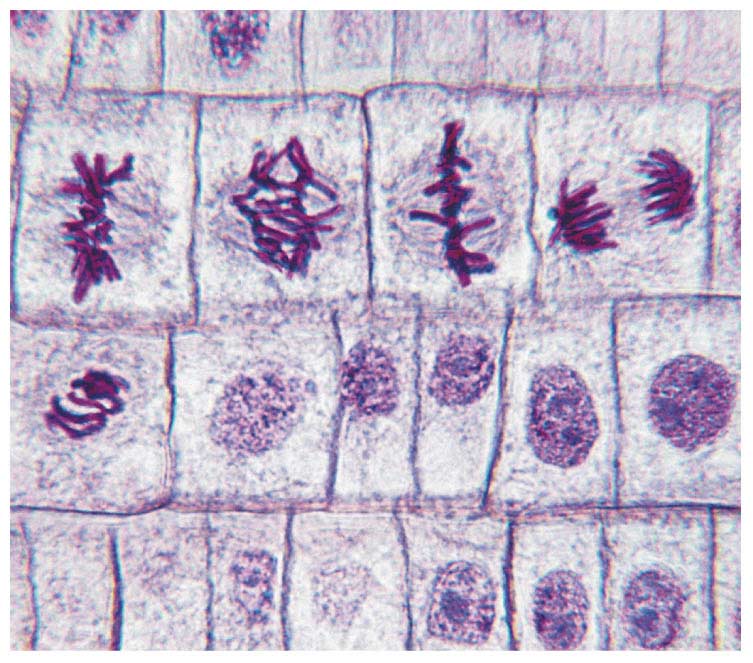 To Figure %, you must have a Total 1st…
Total Cells = 16

Metaphase =  2 =  2/16      
                            =  12.5%
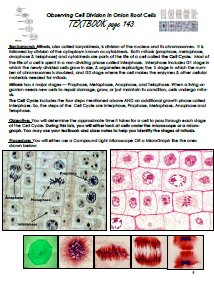 Mitosis Math Lab
Look  Count TOTAL # of cells in MicroGraph  Record  Then Count # of cells in Each Phase of the Cell Cycle  Record  Figure % of Each Stage  Record  Graph % AT THIS TIME  Answer questions
Title: 1 pt
Purpose: The purpose of this lab is to…1 pt
Data: 6 pts
Data Table from book  (Honors take 3 samples!)
Graph results of data table  title, X & Y axis labeled!
Conclusion: 4 pts
Write question  Underline answer
Name
Period
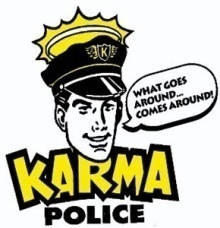 Read over all pages in your ISN tonight.
There is a MiniSummative tomorrow!
HOMEWORK
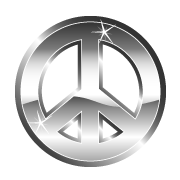 Be the change you wish to see in the world